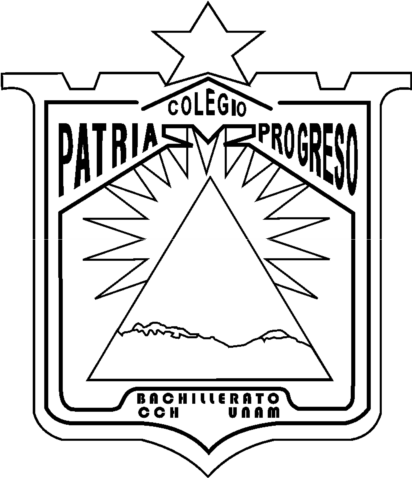 Colegio de Ciencias y Humanidades Patria y Progreso S. C. Incorporación UNAM 2376


Proyecto: Estructura y magnitud celular, en relación con el desarrollo de problemáticas sociales en la   actualidad.
Equipo 2.
Yazmin Jurado González   Biología IAbel Tobías Hernández de la Rosa   Física IIrene Mallely Guevara Salazar    Historia de México I
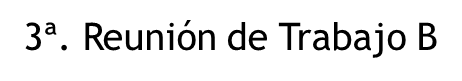 ORGANIZADOR GRÁFICO SOBRE TIPOS DE EVALUACIÓN
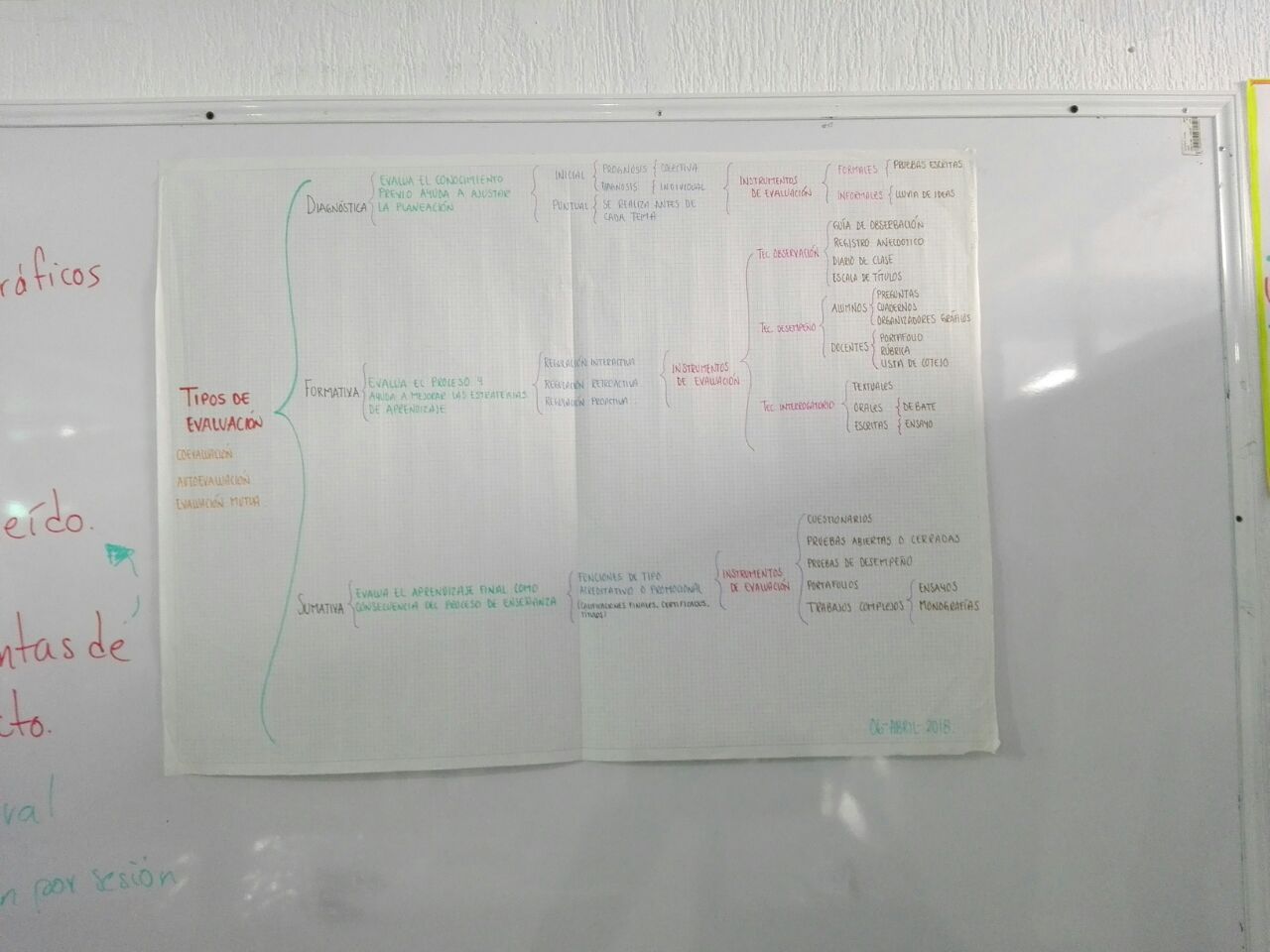 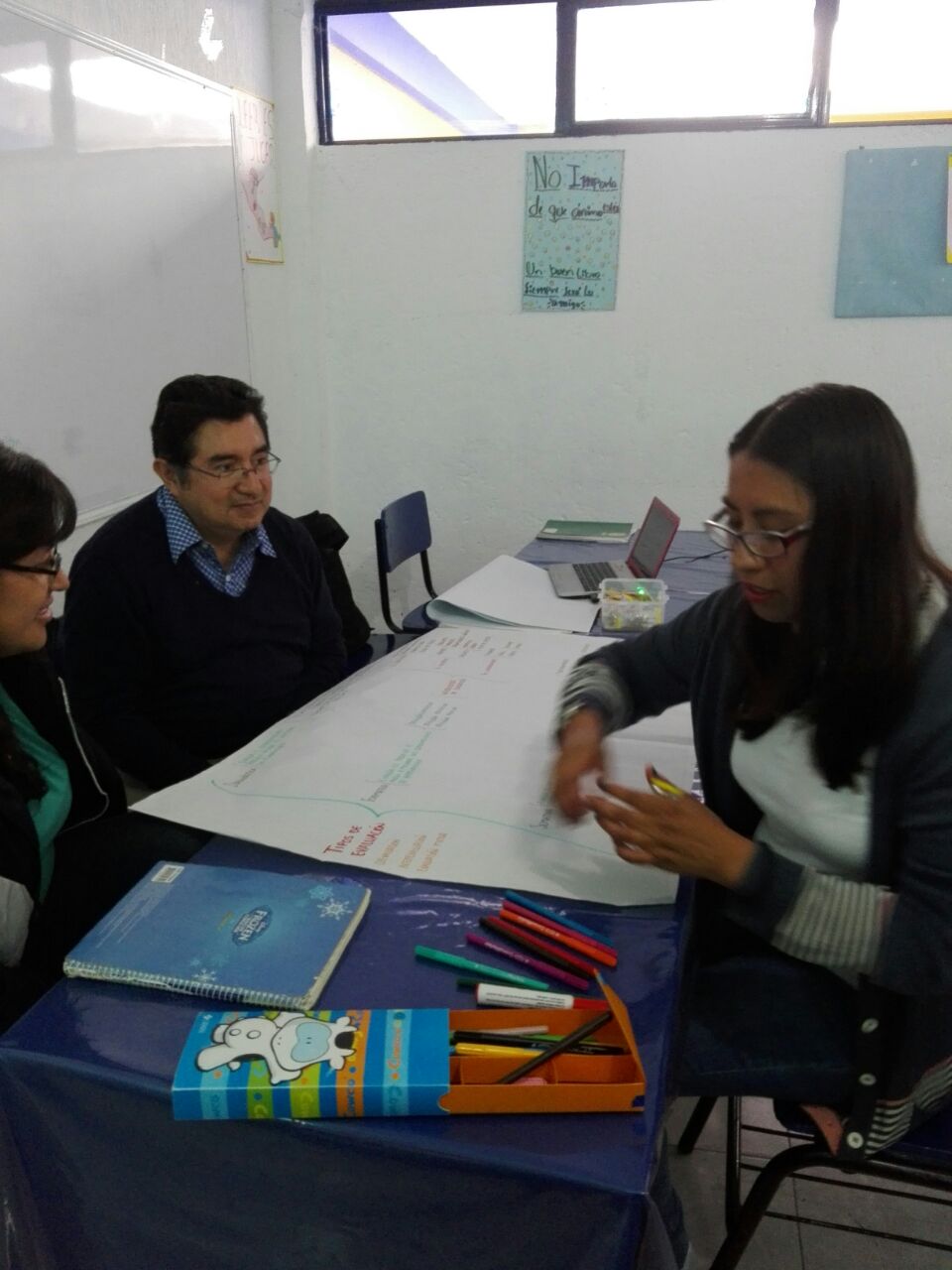 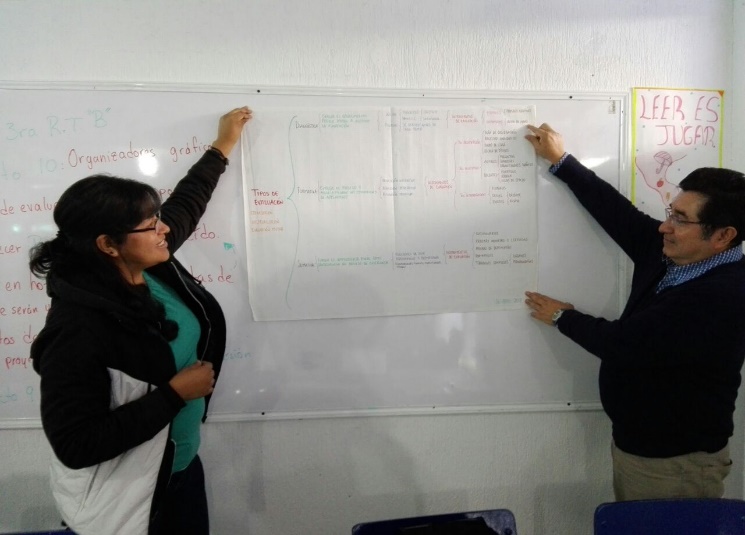 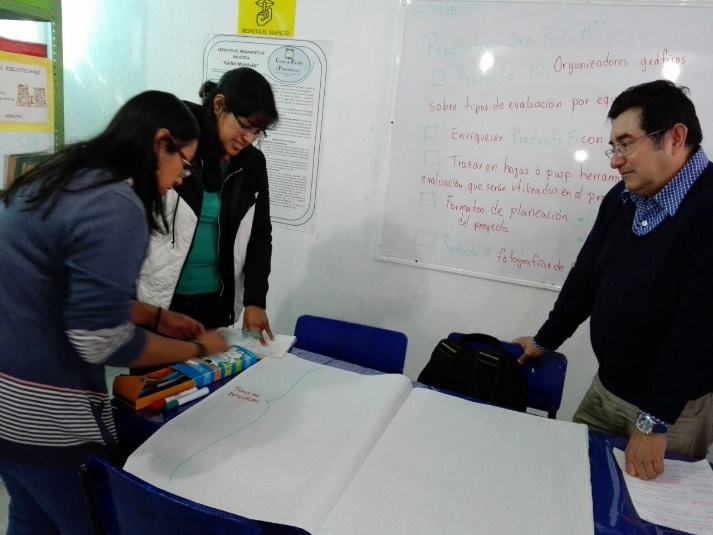 3ª. Reunión de Trabajo B
HERRAMIENTAS DE EVALUACIÓN DEL PROYECTO
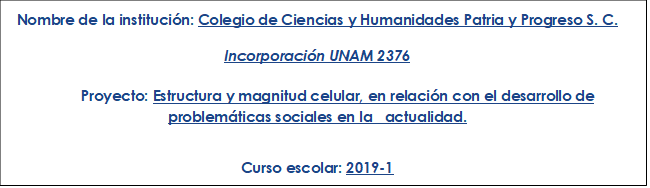 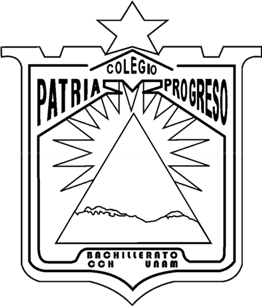 I.	TIEMPO TOTAL:  24 HORAS
TIEMPOS POR SEMANA
II. PRESENTACIÓN DEL PROYECTO
III. EVAUACIÓN DEL PROYECTO